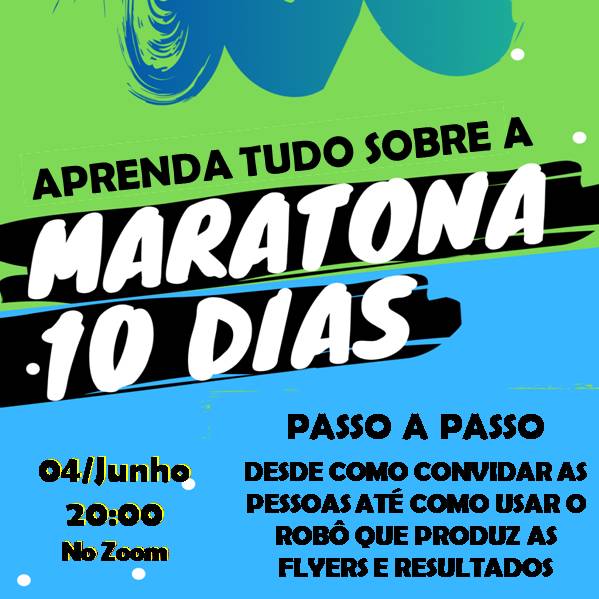 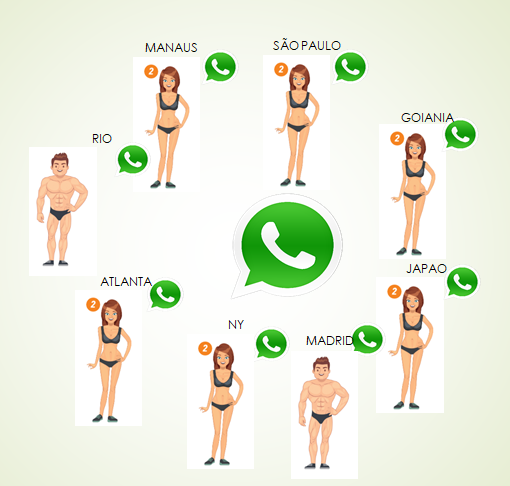 ESTRUTURA DO GRUPO DE10DIAS
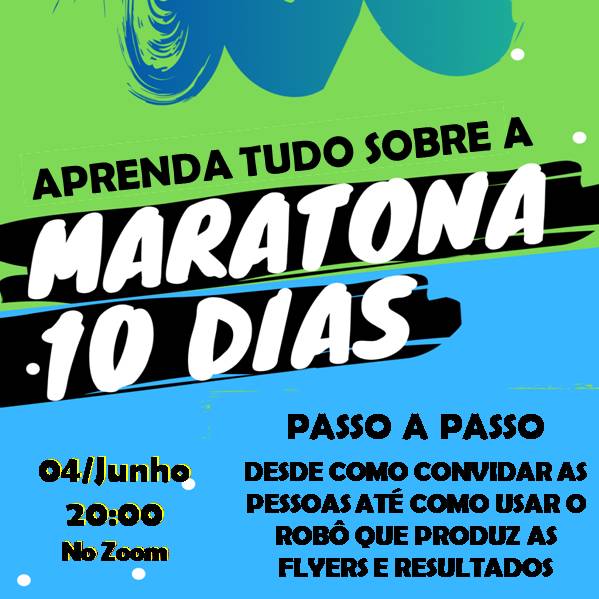 PASSO 3 – MONTAGEM DO ROBOZINHO (BOT DO TELEGRAM
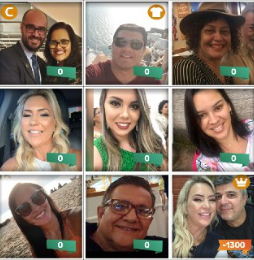 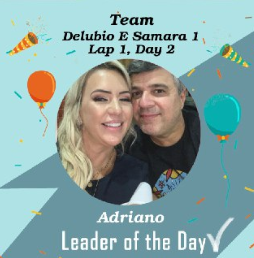 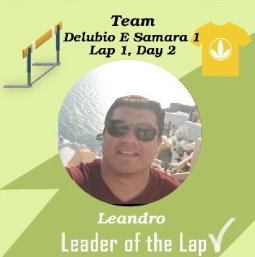 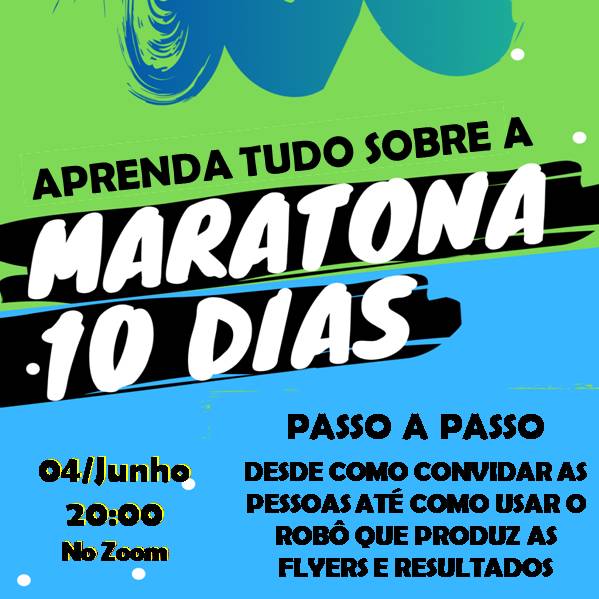 PROJETO DE NEGÓCIO
O que é para o cliente?
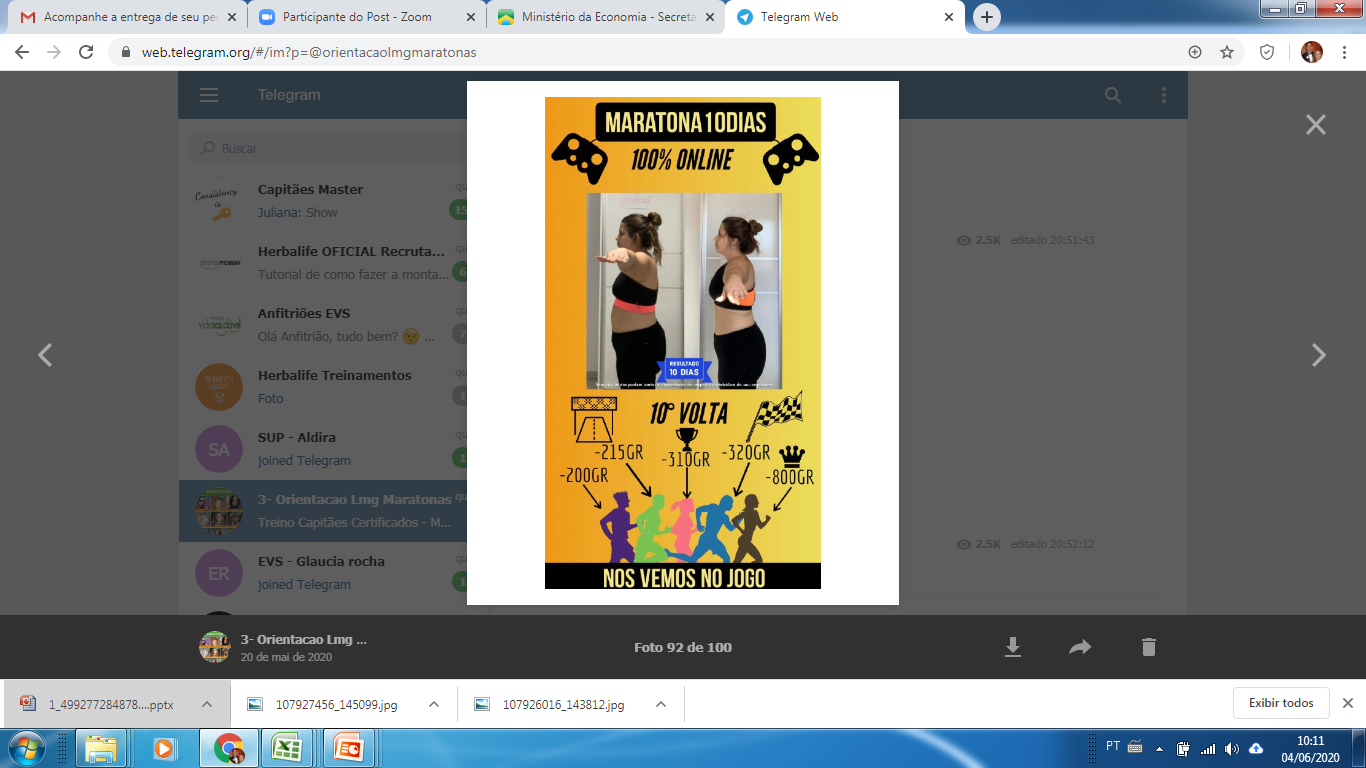 Perder, manter, ganhar peso com saúde e energia incluindo:
 - Mentoria individual
 Acompanhamento em grupo
 Alimentação Saudável
 Suplementação Nutricional
 Troca de receitas
 Estímulo a Atividade Física
 Troca de Experiência
 Ranking diário de resultados
 Celebração de resultados
JOGO AUTOMATIZADO(02 a 05 kilos em 10 dias)
Quadro geral com a perda de peso do último dia
Líder da volta(que reduziu mais no geral)
Líder do dia(reduziu mais peso no dia)
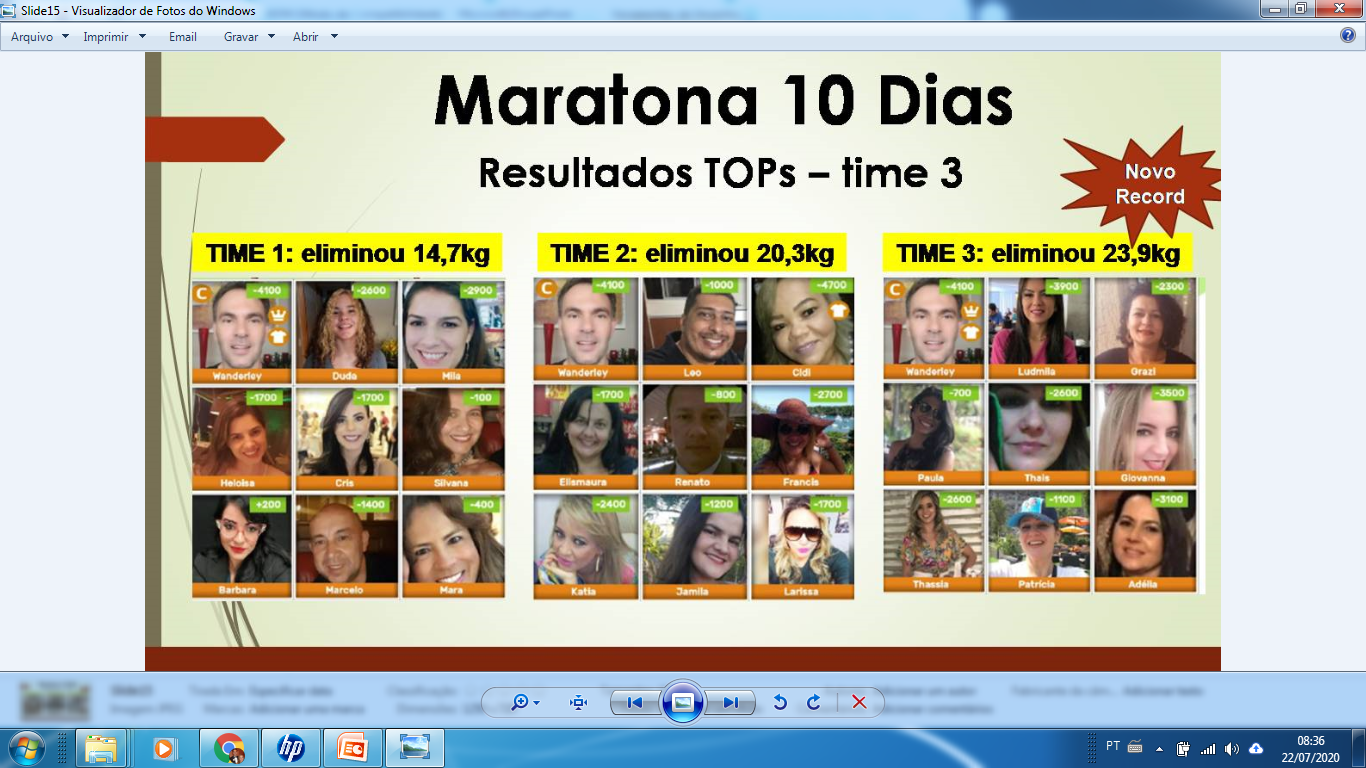 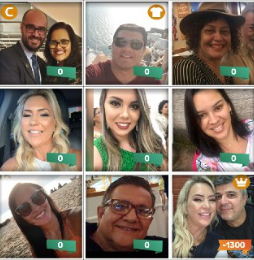 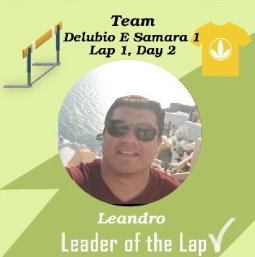 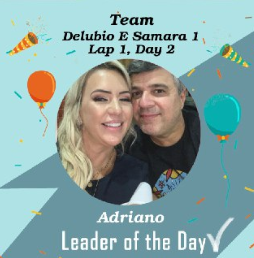 O que é para o consultor?
Uma forma de atuar on-line com amigos, familiares, clientes antigos e novos de forma presencial ou a distância, melhorando o acompanhamentopara garantir o resultado do cliente e consequentemente o volume de produtos distribuídos e novos consultores para o negócio.É uma esteira de duplicação!!!
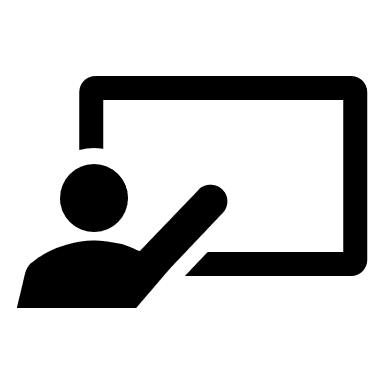 Cliente EVS
Cliente 2
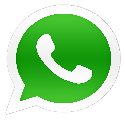 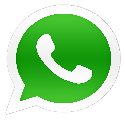 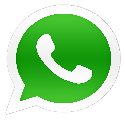 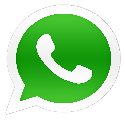 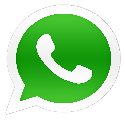 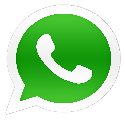 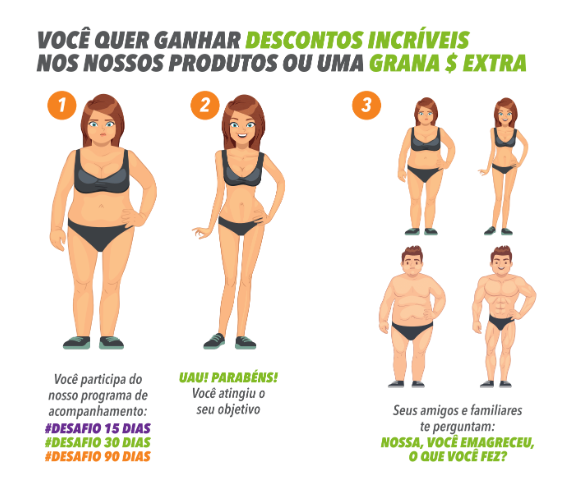 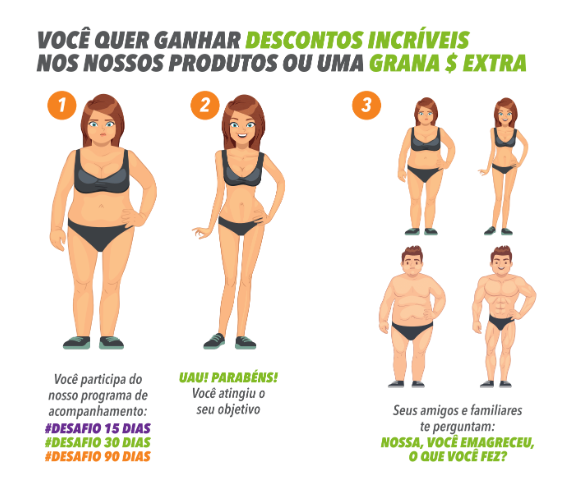 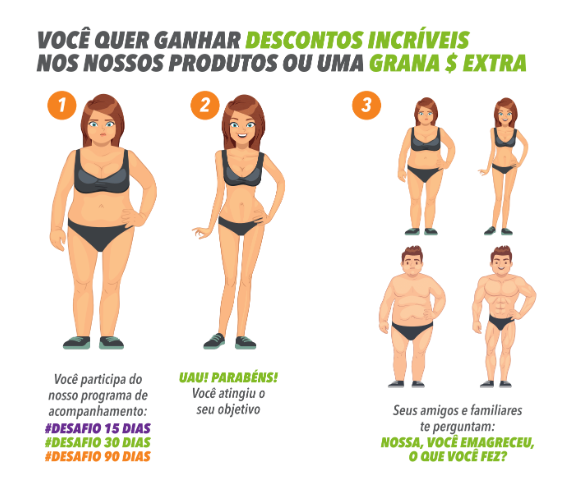 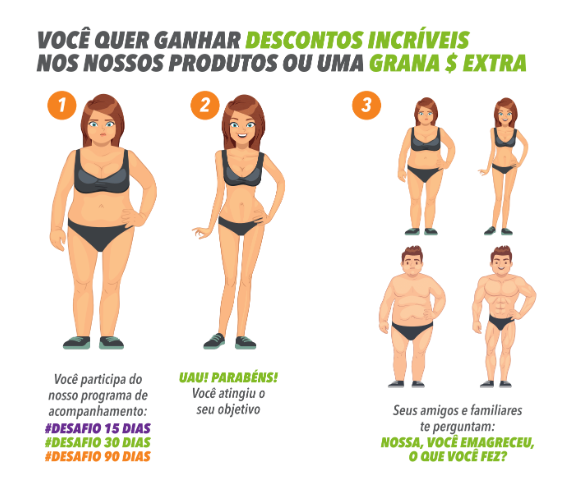 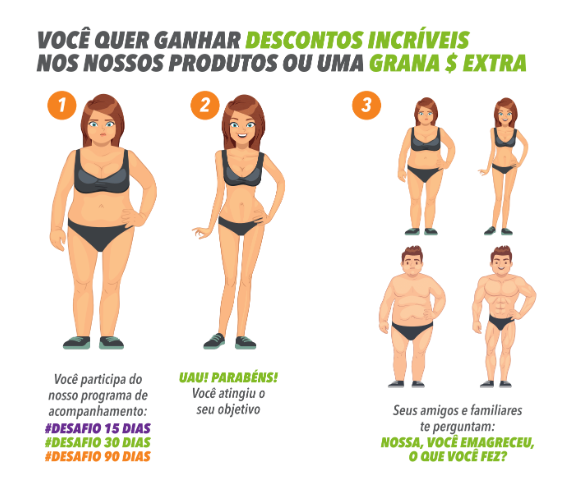 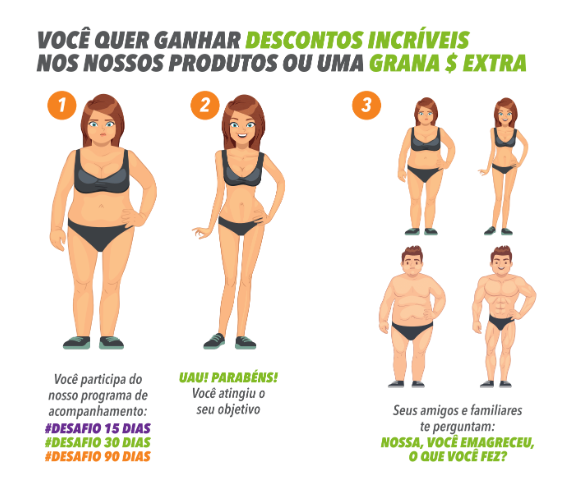 Cliente EVS
Cliente 1
PASSO 1Participe de uma Maratonacomo cliente para ver como
é simples e divertido e OBTER RESULTADO RÁPIDO

Marque sua mentoria pessoal
com seu patrocinador
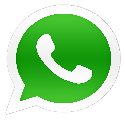 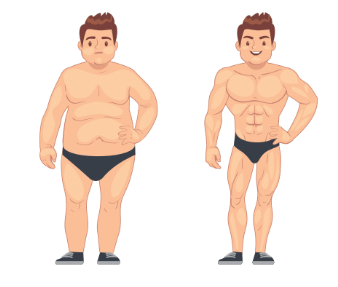 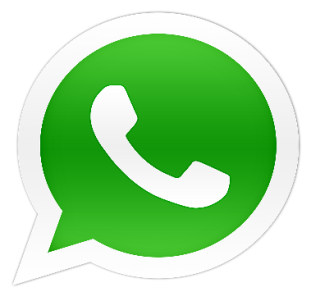 Cliente EVS
Você
Cliente 2
Patrocinador
Cliente 3
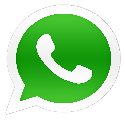 Cliente 4
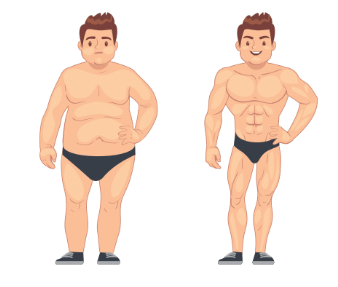 Cônjuge
Amigo 2
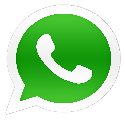 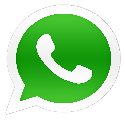 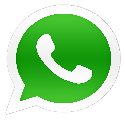 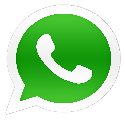 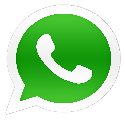 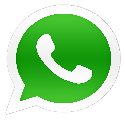 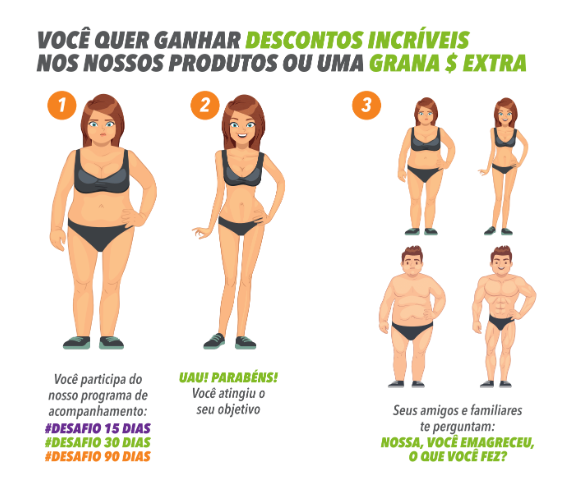 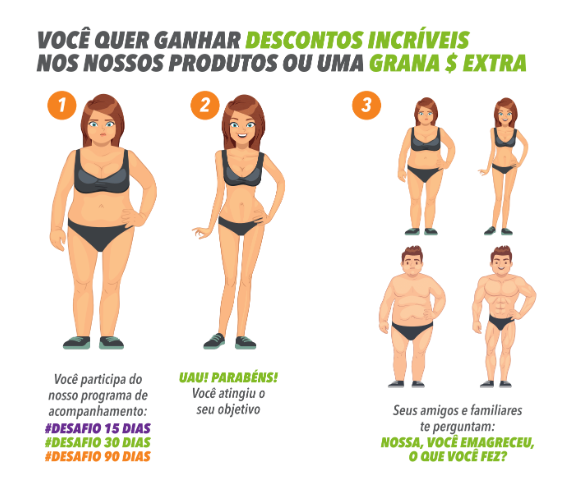 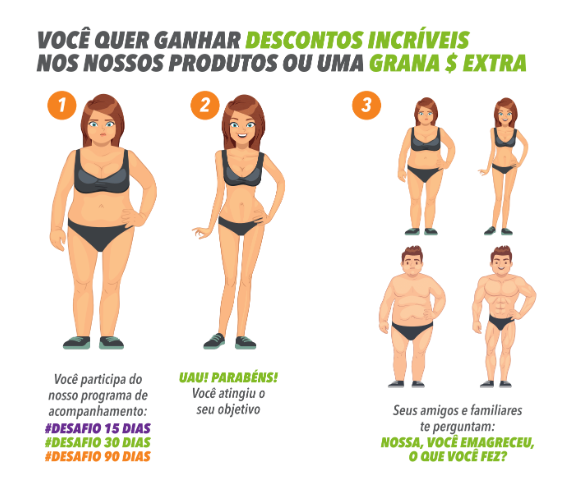 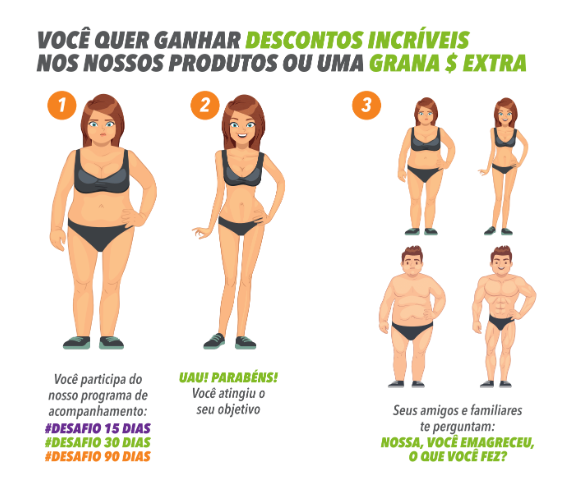 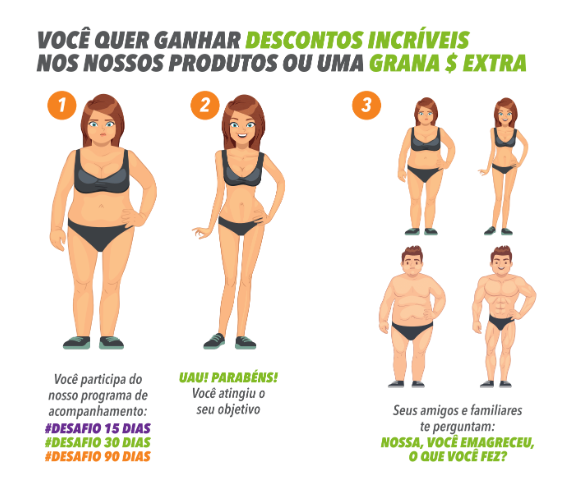 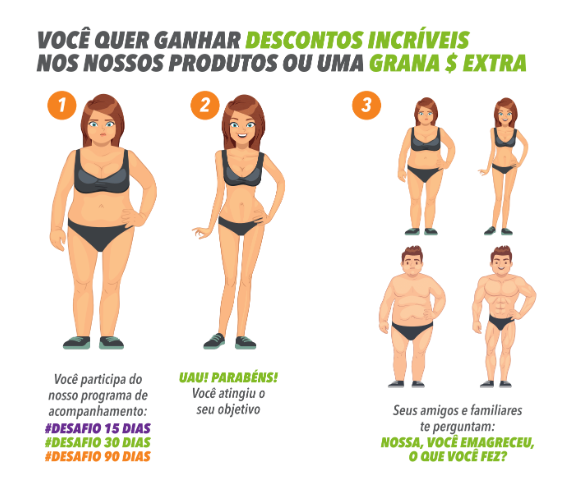 Irmão
PASSO 2Trazer amigos, familiares, etc...
Para participar contigo da 
Maratona. Eles estarão animados com o seu resultado!

Objetivo: ter um time seu, com seu patrocinador + 8 pessoas(seu patrocinador vai te apoiar)
Amigo 3
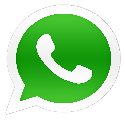 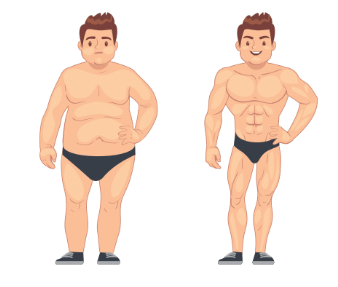 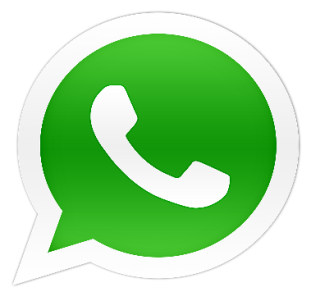 Irmã
Amigo 4
Você
Amigo 1
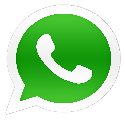 Tia
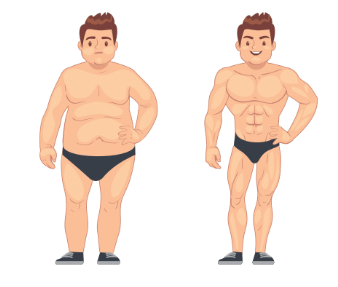 Cônjuge
Amigo 2
Qual o lucro?
Depende do valor que você compra os produtos.Veja exemplos abaixo:
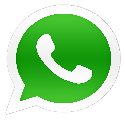 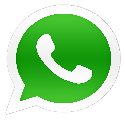 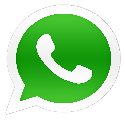 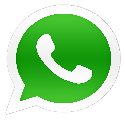 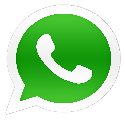 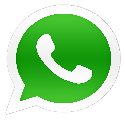 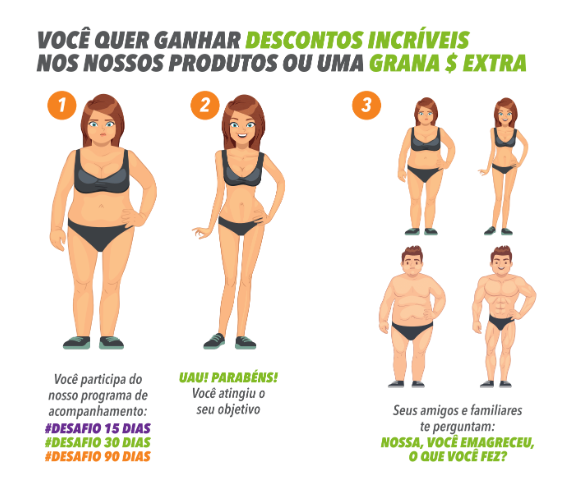 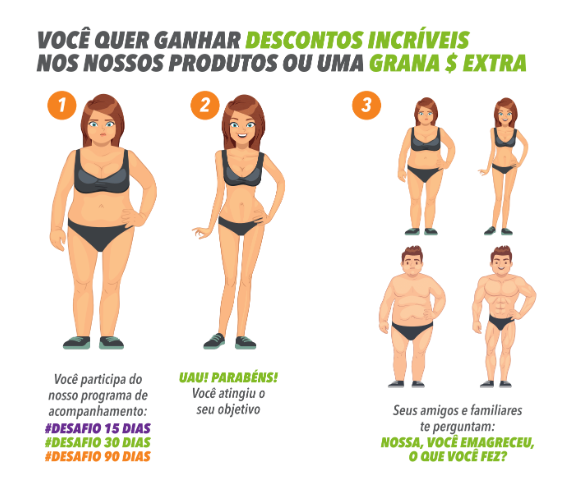 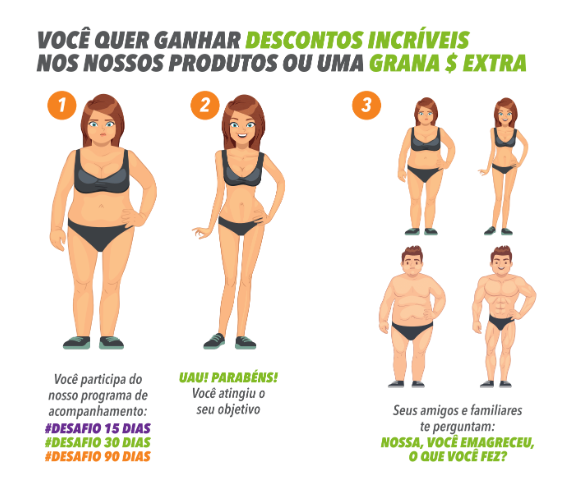 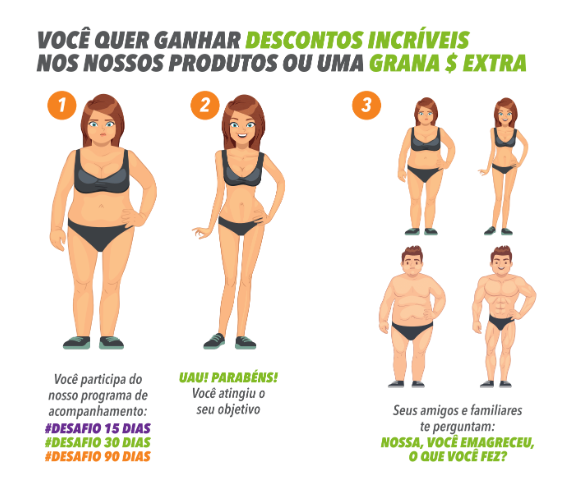 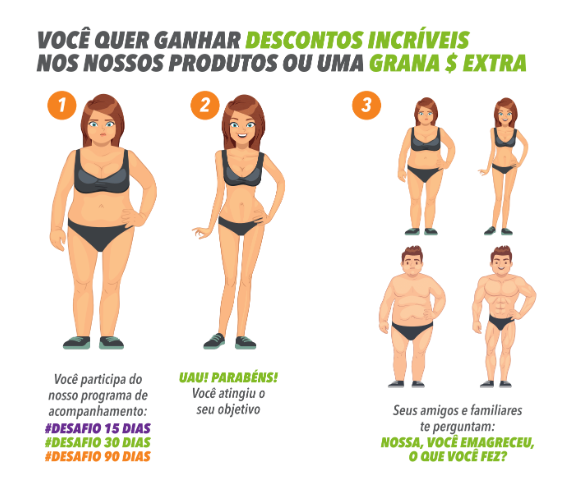 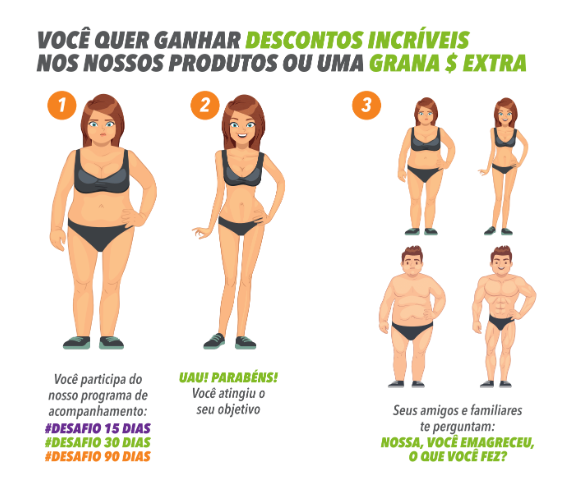 Irmão
Amigo 3
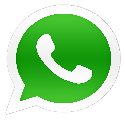 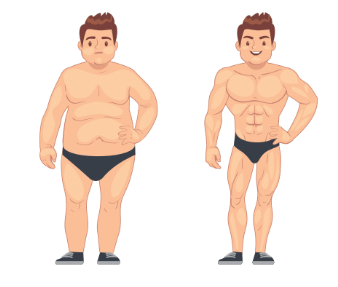 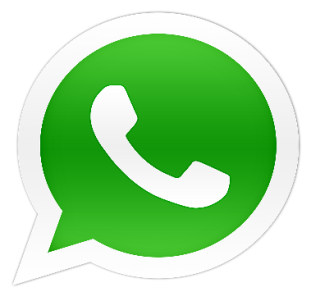 08 Clientes(400pts)=R$ 800,00  a R$ 1.000,00
Irmã
Amigo 4
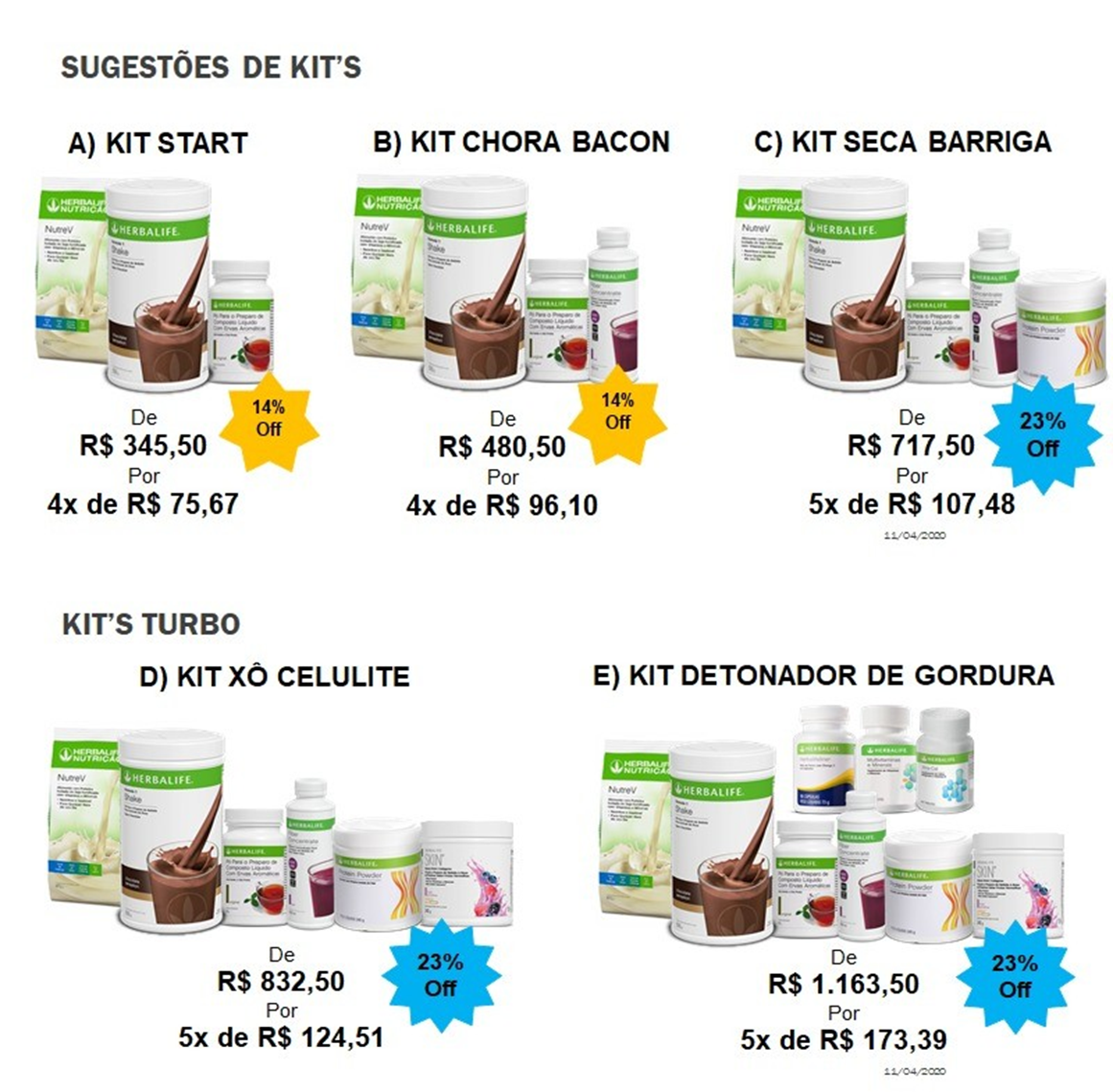 Você
Amigo 1
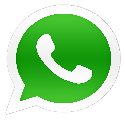 Tia
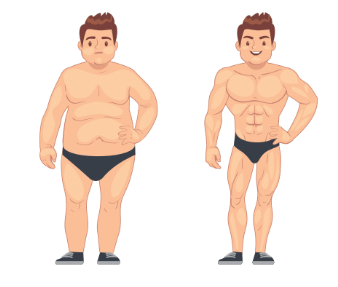 R$ 13,80/Refeição
Lucro: R$ 130,00 (42%)R$ 110,00 (35%)
PASSO 03Supervisor: 50%
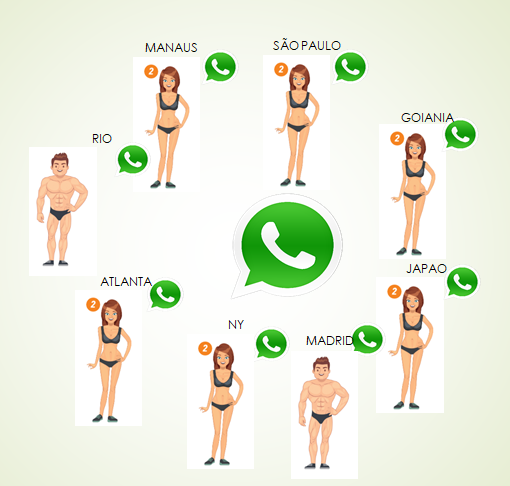 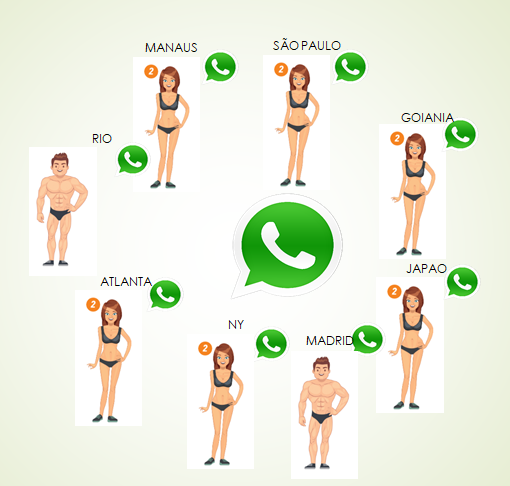 Acumular 2.000ptsem até90 dias
400pts
400pts
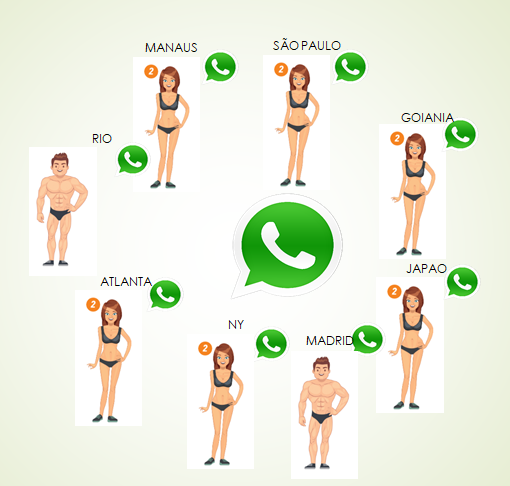 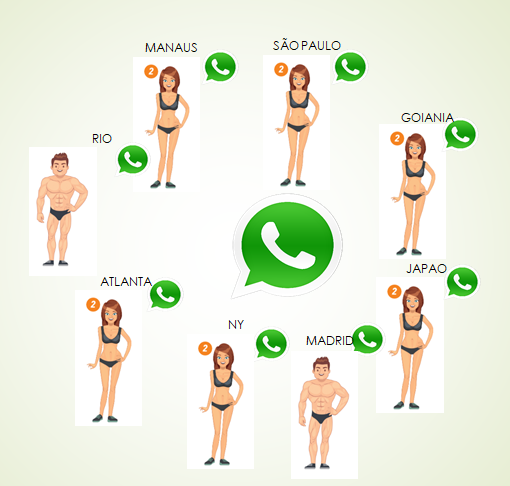 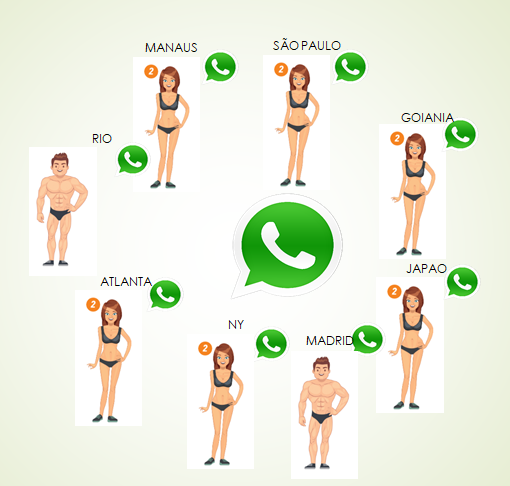 400pts
400pts
400pts
Cônjuge
Amigo 2
Cliente Premium
Você pode cadastrar os Clientes para que eles possam comprar diretamente da Herbalifecom desconto!
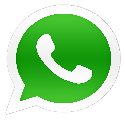 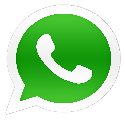 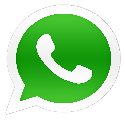 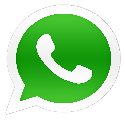 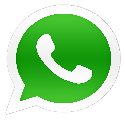 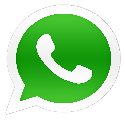 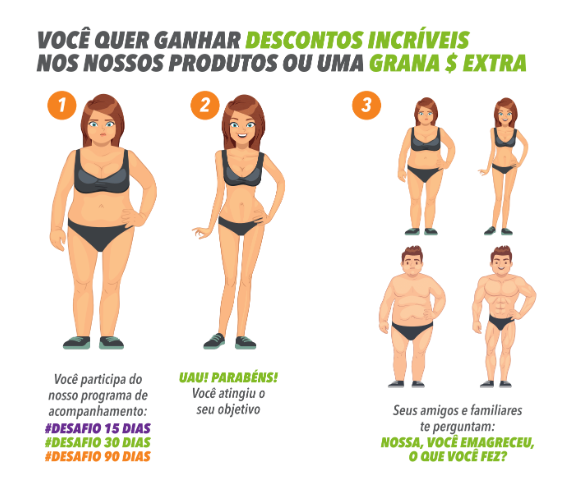 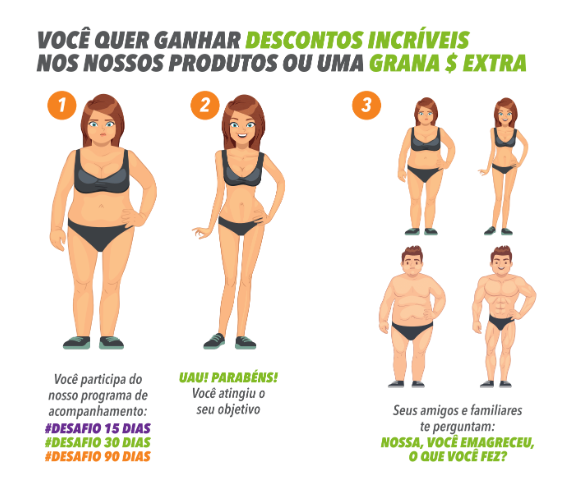 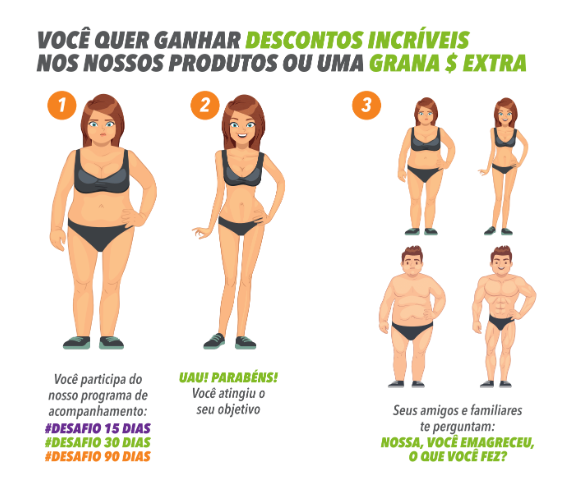 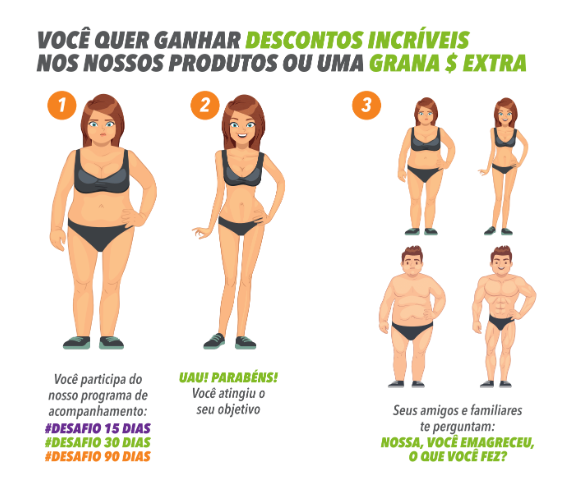 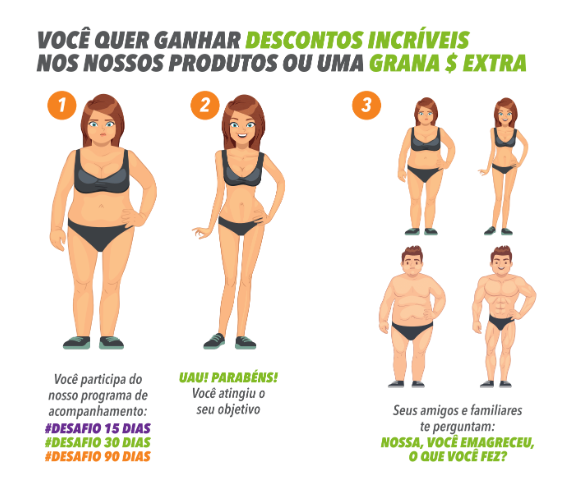 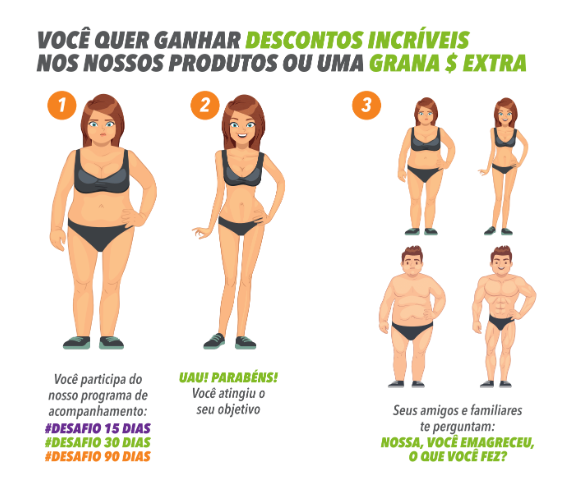 Irmão
Amigo 3
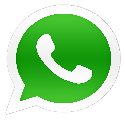 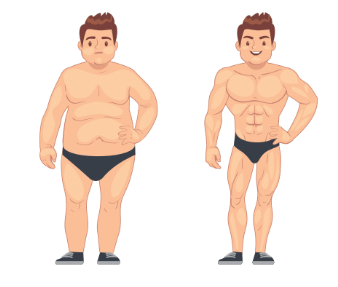 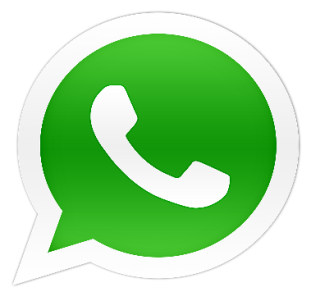 Irmã
15%Off
Amigo 2
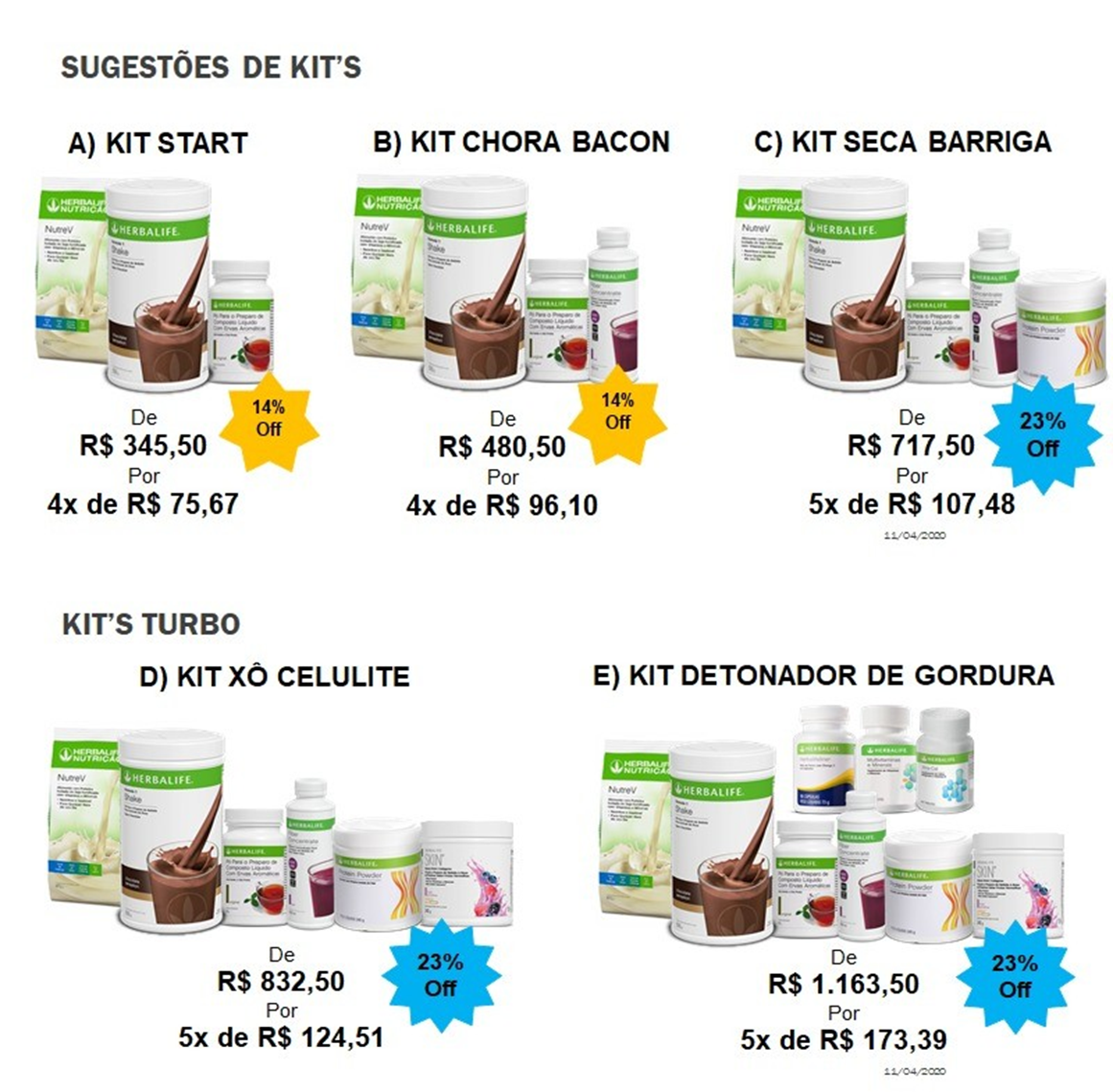 08 ClientesxR$ 100,00R$ 800,00
Você
Amigo 1
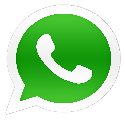 Tia
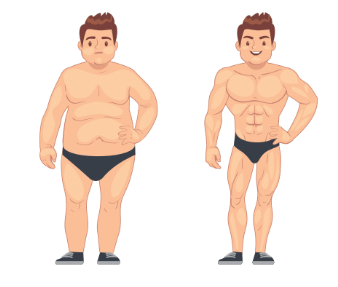 Lucro comoSUPERVISOR (50%) aprox. R$ 100,00
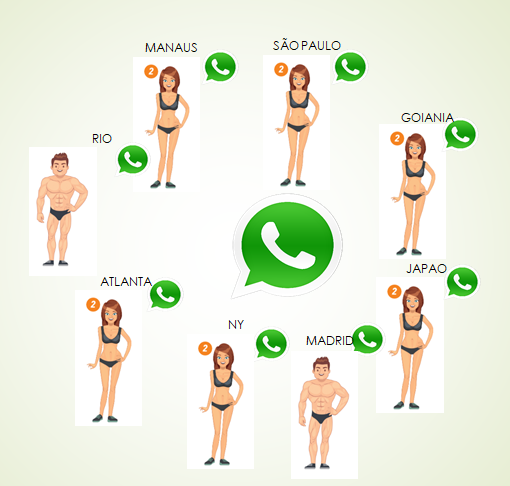 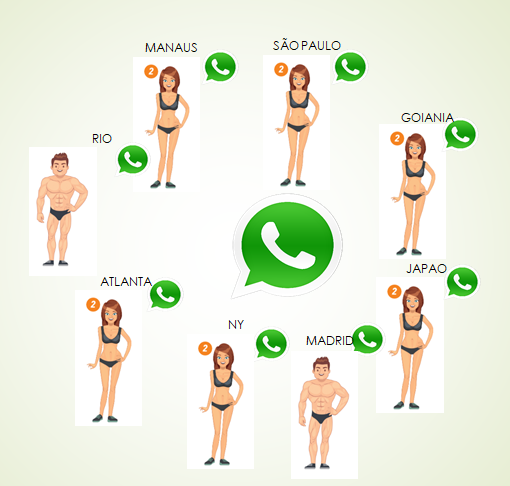 Até R$ 4.000,00Sem vocêprecisar comprarproduto pois os ClientesPremium compramdireto da Herbalife
R$ 800,00
R$ 800,00
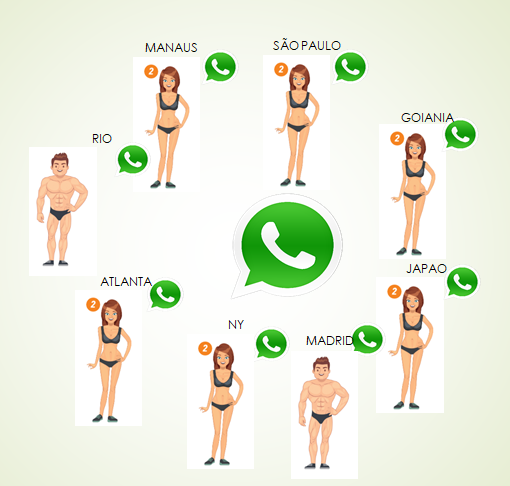 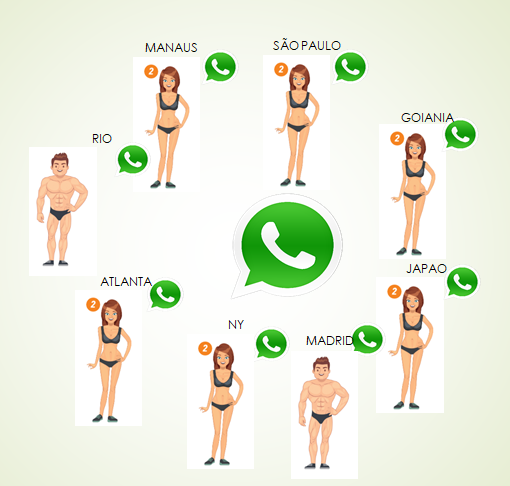 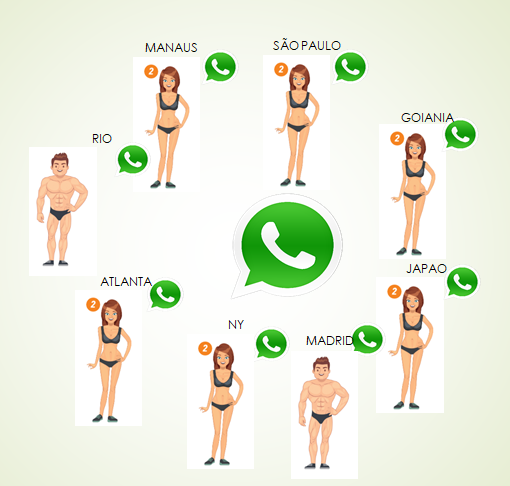 R$ 800,00
R$ 800,00
R$ 800,00
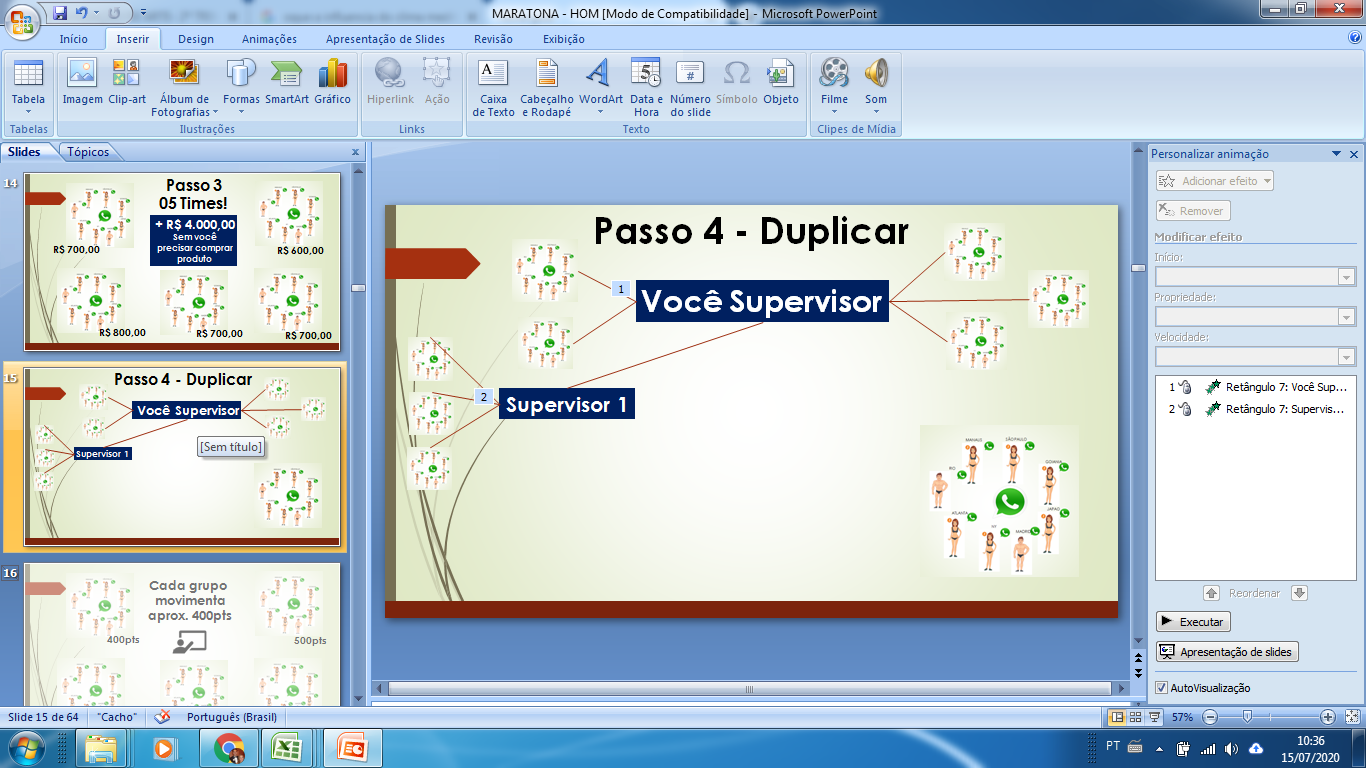 Passo 4 - Duplicar
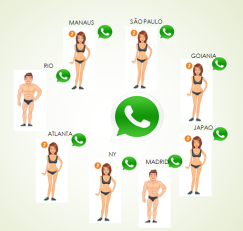 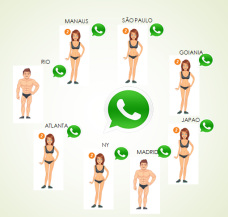 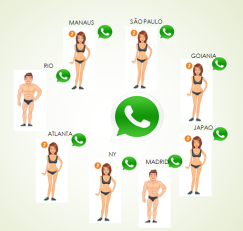 Você SupervisorR$ 4.000,00
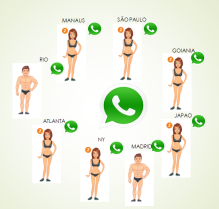 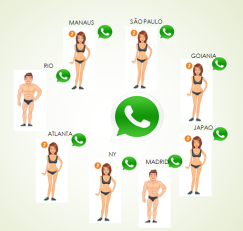 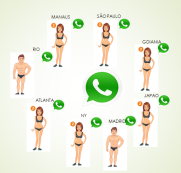 Sup. 1
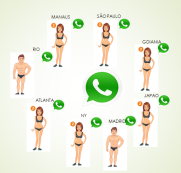 Para cada Supervisor com 
05 times (2.000pts) você receberá
R$ 400,00 de Royalties
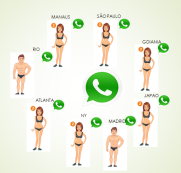 Sup. 2
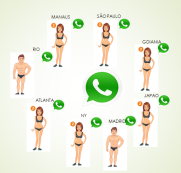 Sup. 3
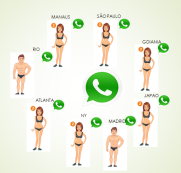 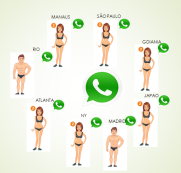 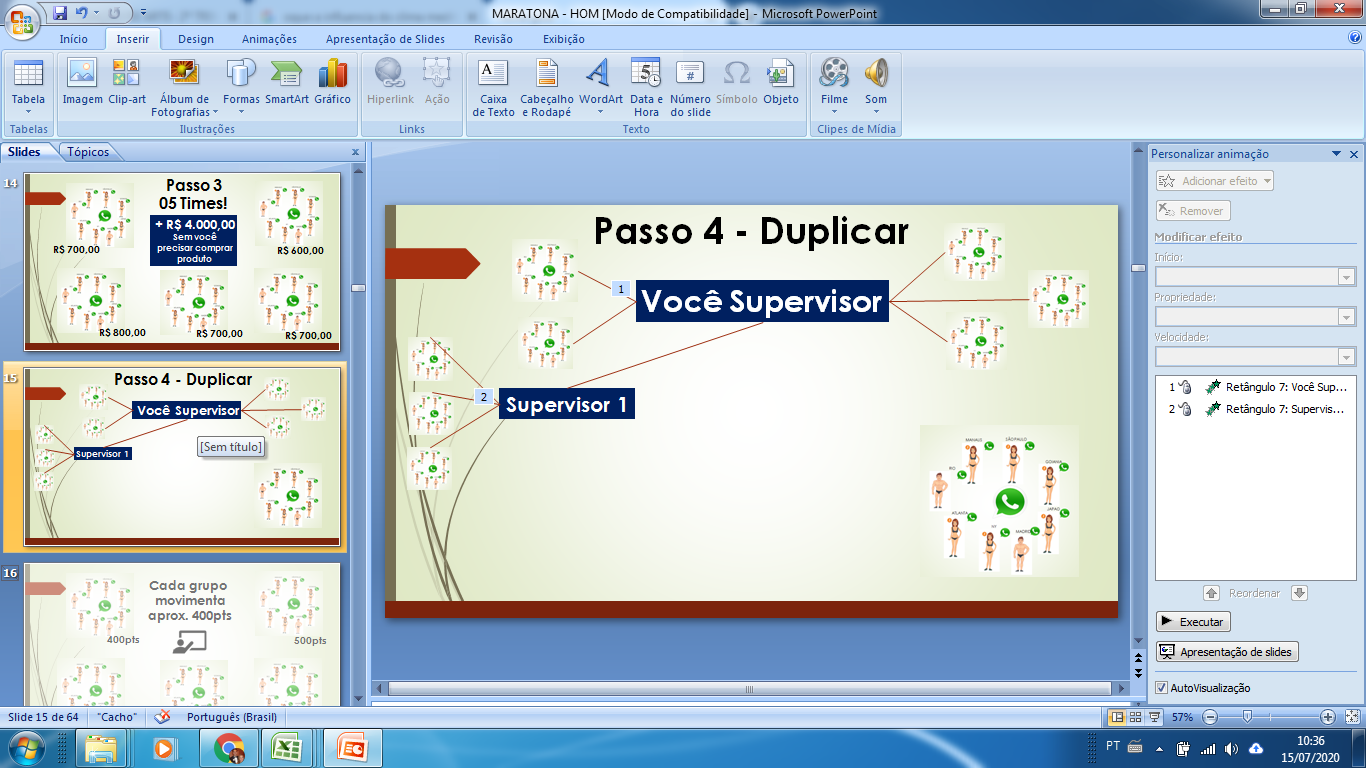 Passo 4 - Duplicar
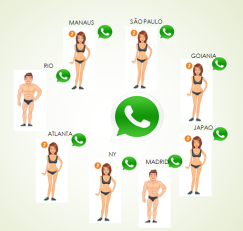 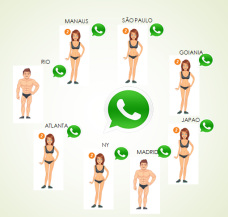 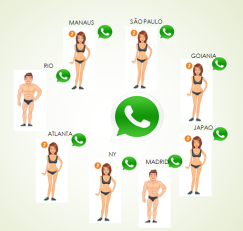 Você SupervisorR$ 4.000,00
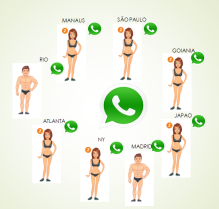 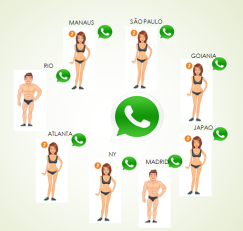 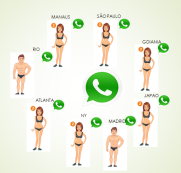 Sup. 1
Sup. 4
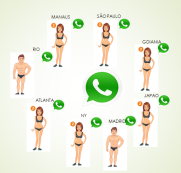 Sup. 10
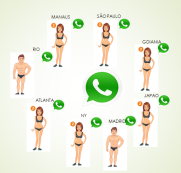 Sup. 5
Sup. 7
Sup.   8
Sup. 11
Sup. 13
Sup. 2
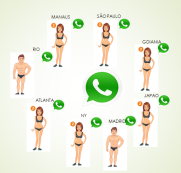 Sup. 3
Sup. 6
Sup. 9
Sup. 10
Sup. 12
Sup. 14
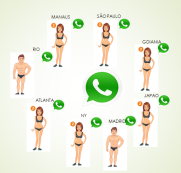 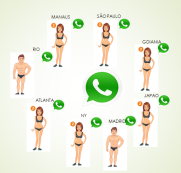 Primeiro Passo - Cadastrar
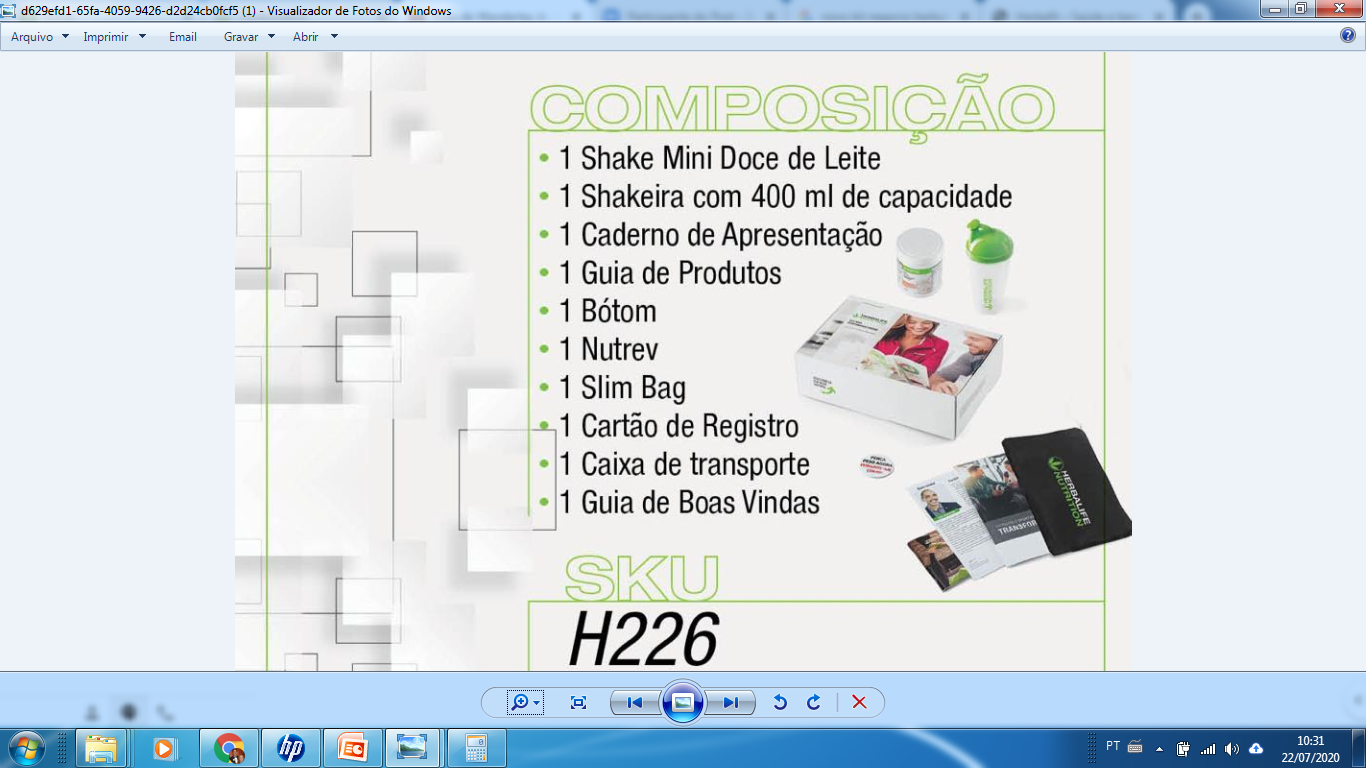 R$ 149,00
Escolha seu Pedido!2.000pts em até 90 dias = SUPERVISOR
500pts
(35%)
1.000pts
(42%)
Pedido: R$ 4.350,00
Lucro: R$ 2.500,00 (02 a 03 Times de Maratona)
Pedido: R$ 2.400,00
Lucro: R$ 1.100,00 (01 Time de Maratona)
Pode dividir em 3x no cartão3 parcelas R$ 800,00
Pode dividir em 3x no cartão3 parcelas R$ 1.450,00
Supervisor: qualificação direta
Duas pessoasFazem 1.500pts de uma vez
Uma pessoaFaz 2.000pts de uma vez
Pedido: R$ 6.750,00/cada
Lucro: R$ 4.100,00/cada(02 a 03 Times de Maratona)
Pedido: R$ 9.000,00
Lucro: R$ 5.500,00 (05 Times de Maratona)
Pode dividir em 5x no cartão5 parcelas R$ 1.800,00
Pode dividir em 5x no cartão5 parcelas R$ 1.350,00
RESUMO DO FLUXO (ESTEIRA)
- PARTICIPA DE UMA MARATONA- ADQUIRE 500PTS1.000PTS ou 2.000PTS
 PARTICIPA DOS TREINAMENTOS
 MARATONA: FOCO EM COLOCAR 08 PESSOAS
CONVIDAR ATÉ ACHAR INTERESSADOS -QUEBRA GELO-CADASTRO CP
 NÍVEL DE QUERER
 MENTORIA
 VENDA
CONSULTOR(novo ouantigo)
COMEÇAR AMARATONA
CONVIDARPARA MARATONA
CLIENTE  FINALIZA AMARATONA:
- CONTINUA NA PRÓXIMA- INDICAÇÕES- MOSTRAR O NEGÓCIO
QUER SÓ PRODUTO
QUER CADASTRAR
PEGAR INFICAÇÕES
Cliente EVS
Cliente EVS
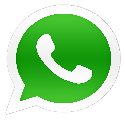 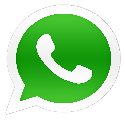 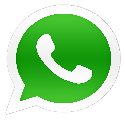 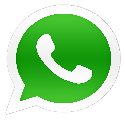 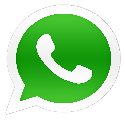 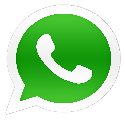 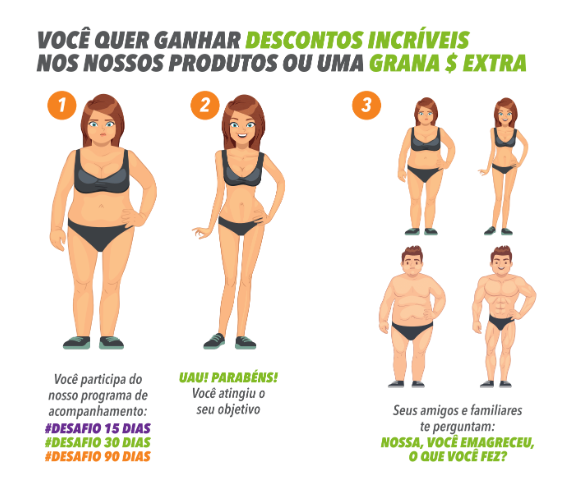 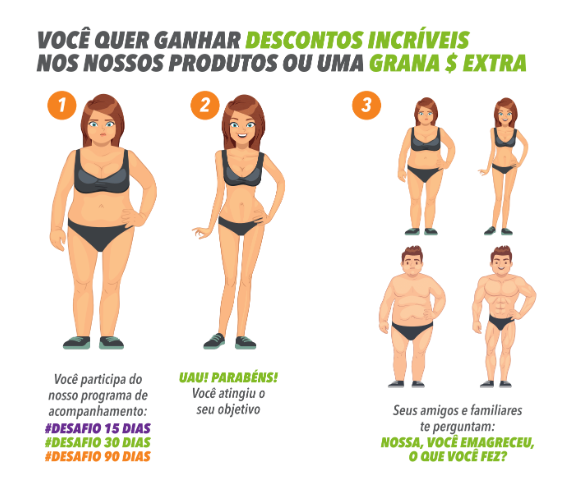 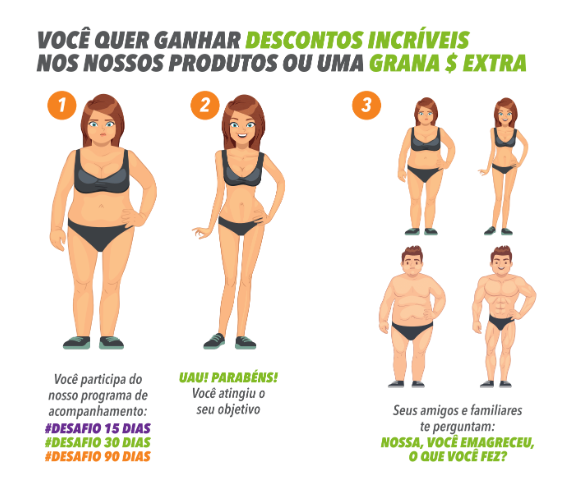 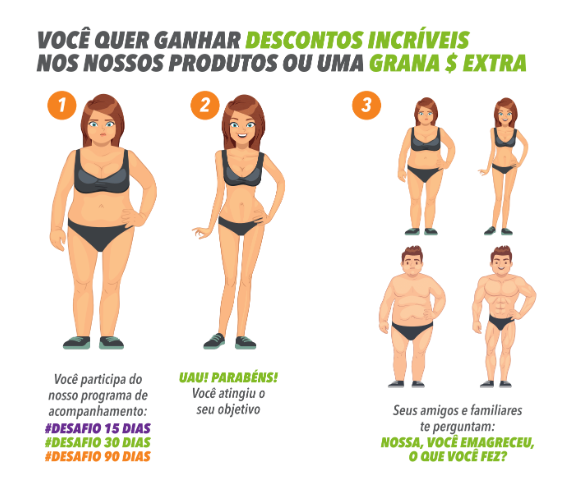 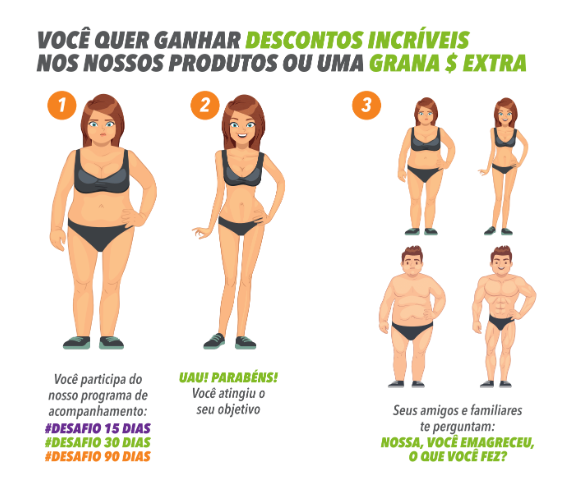 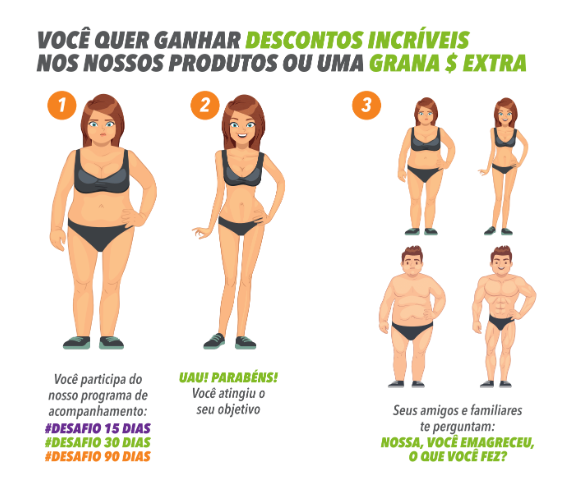 Familiar
ENTÃOVAMOS COMEÇAR?Use as dicas desse treinamentoe consiga seus primeiros OITOparticipantes (com nomes e fotos) para inicar a sua 
PRIMEIRA MARATONA!
Cliente 1
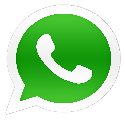 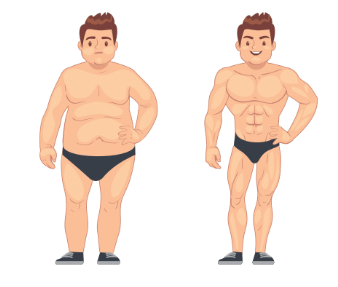 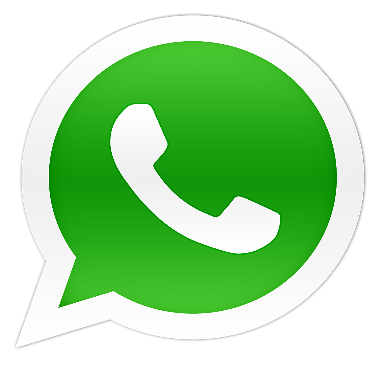 Cliente EVS
Cliente 2
Cliente 3
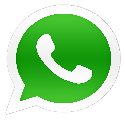 Amigo
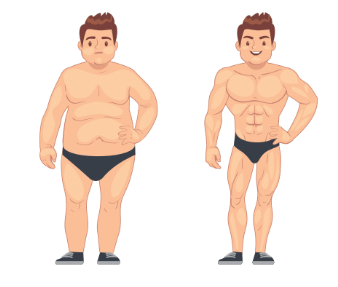 Primeiro Passo - Cadastrar
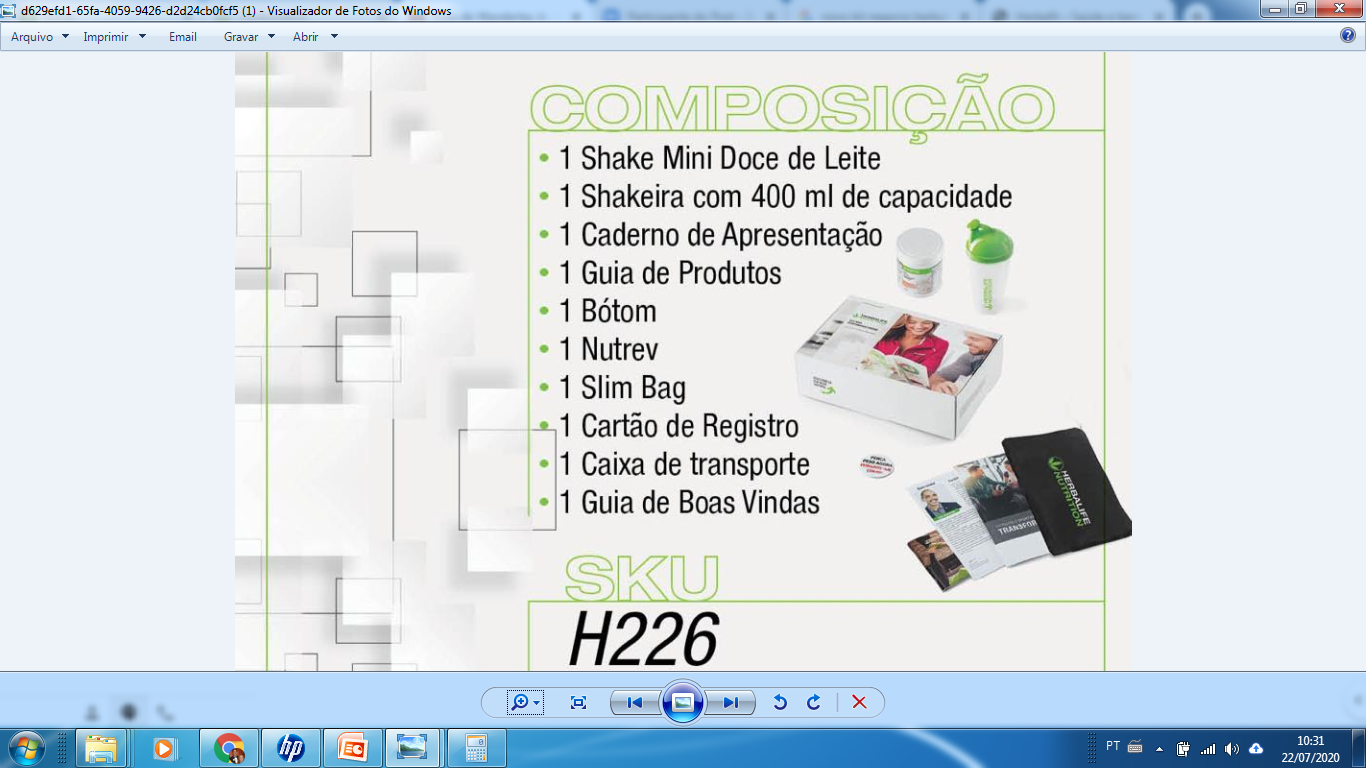 R$ 149,00